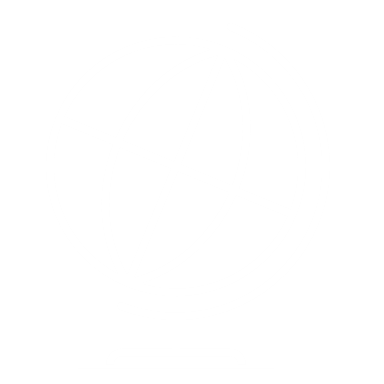 A Magyarországi Robinia Pseudoacacia erdők detektálása Sentinel-2 műholdfelvételek alkalmazásával
Szerző: Böröcz Balázs
Konzulens: Dr. habil Molnár Gábor Péter
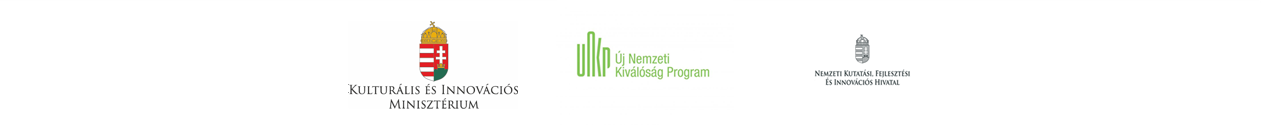 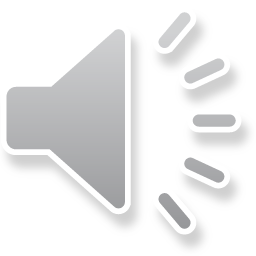 Fehér akác 
(Robinia pseudoacacia)
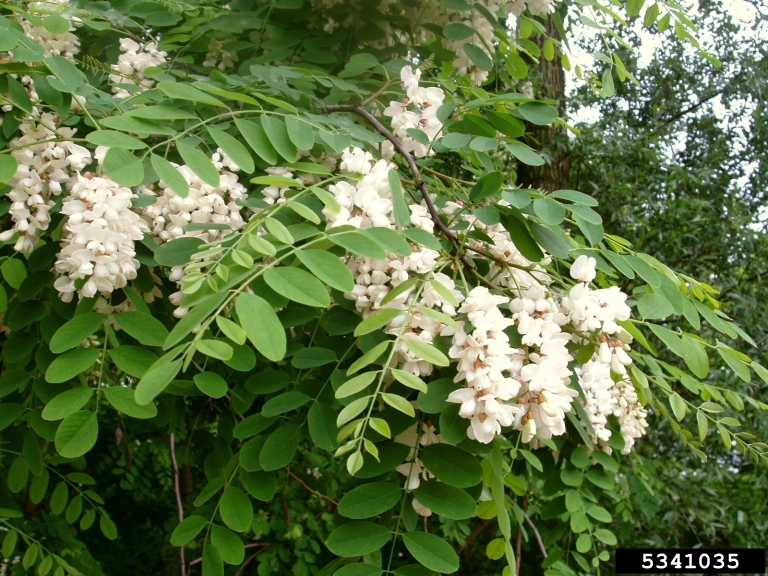 Távérzékelés, térinformatika
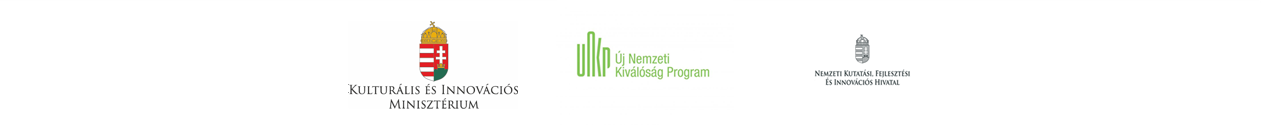 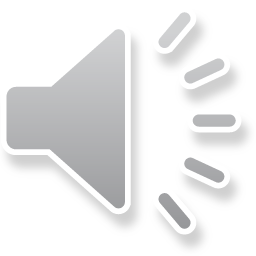 Google Earth Engine
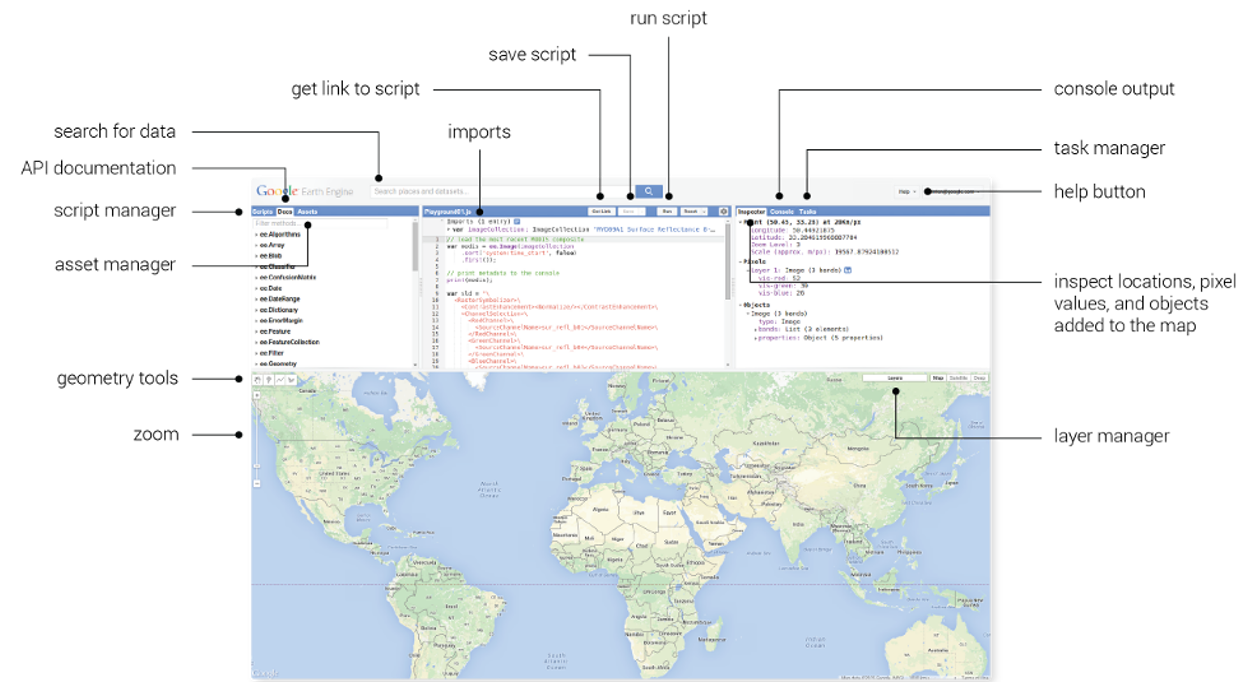 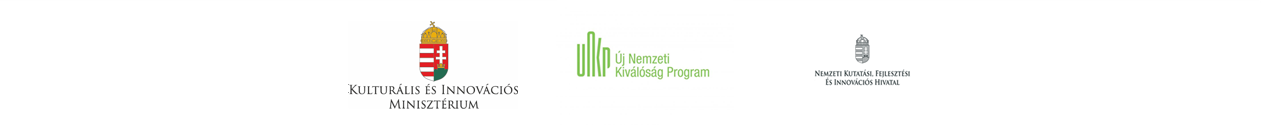 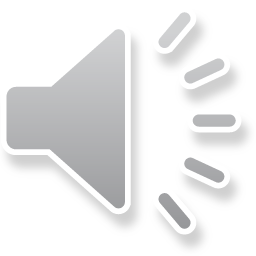 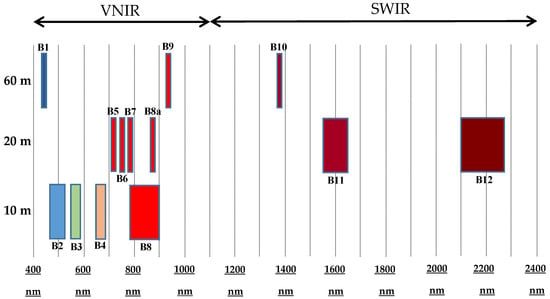 Sentinel-2 műholdfelvételek
Multispektrális felvételek 13 sávban
- 4 sáv 10 m-es felbontásban
- 6 sáv 20 m-es felbontásban
- 3 sáv 60 m-es felbontásban 

A vizsgált terület Szirák és Vanyarc, Észak Magyarországi települések közelében elhelyezkedő akácerdők voltak.
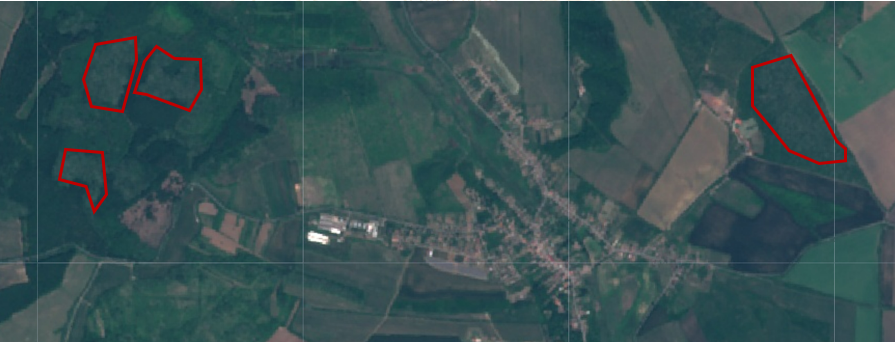 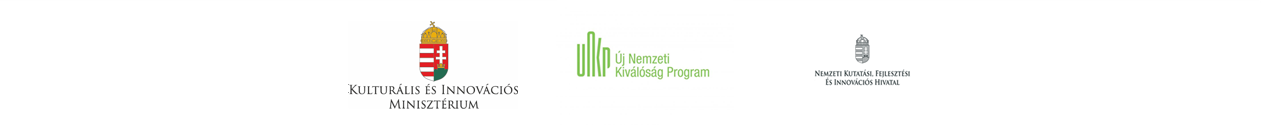 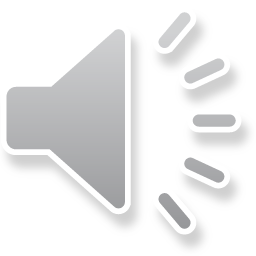 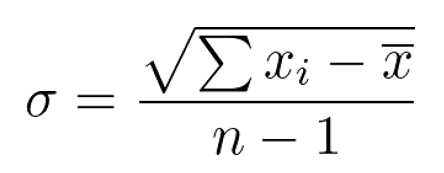 Szórásképek
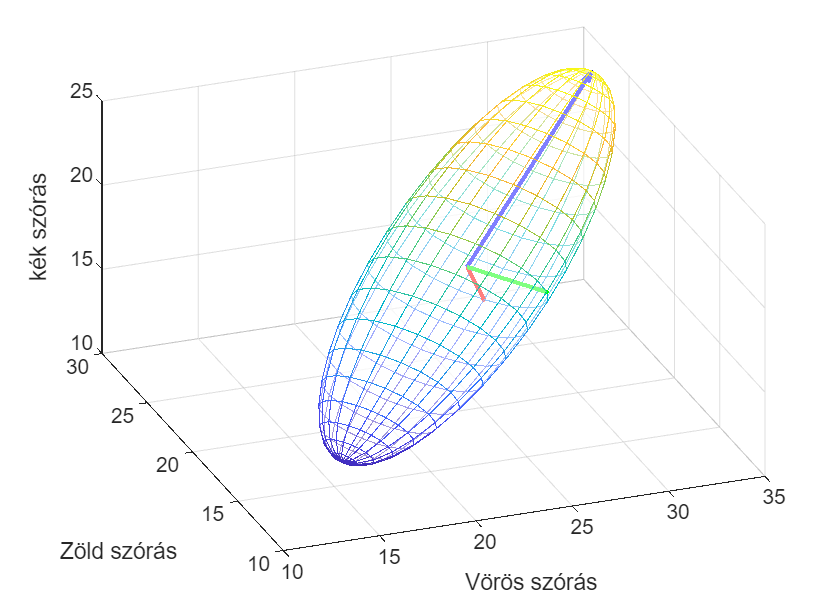 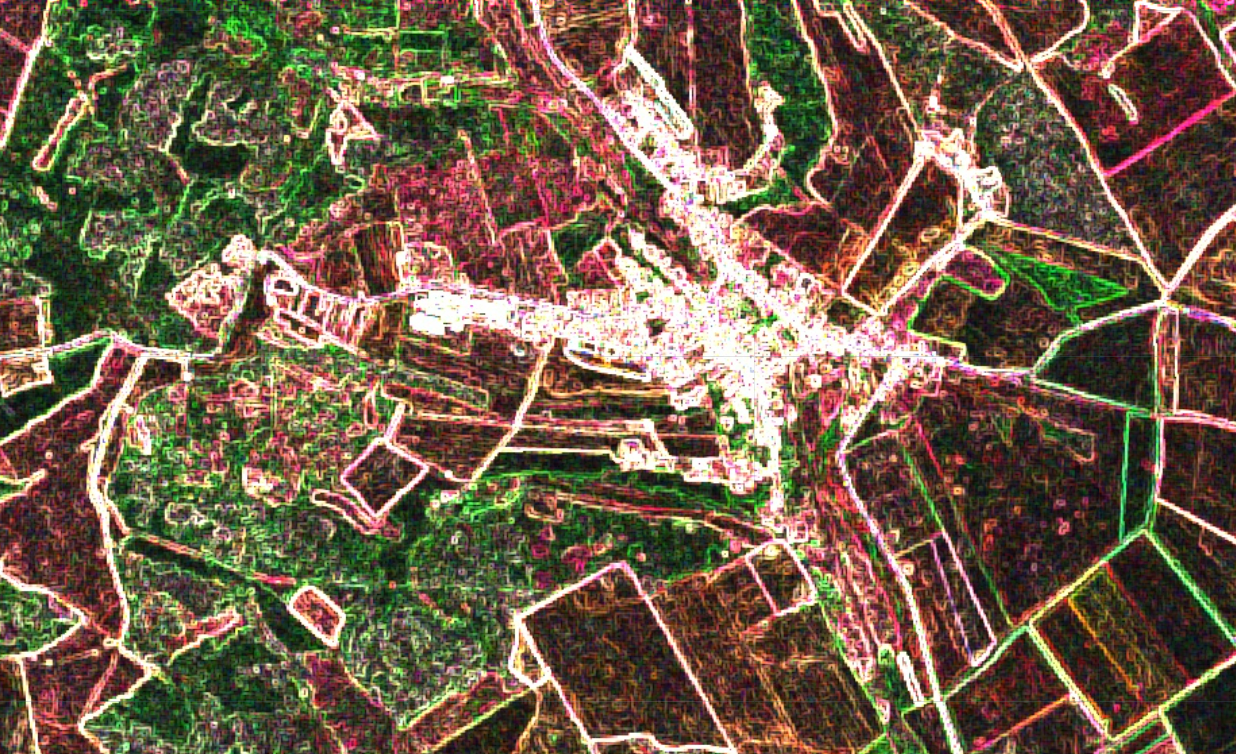 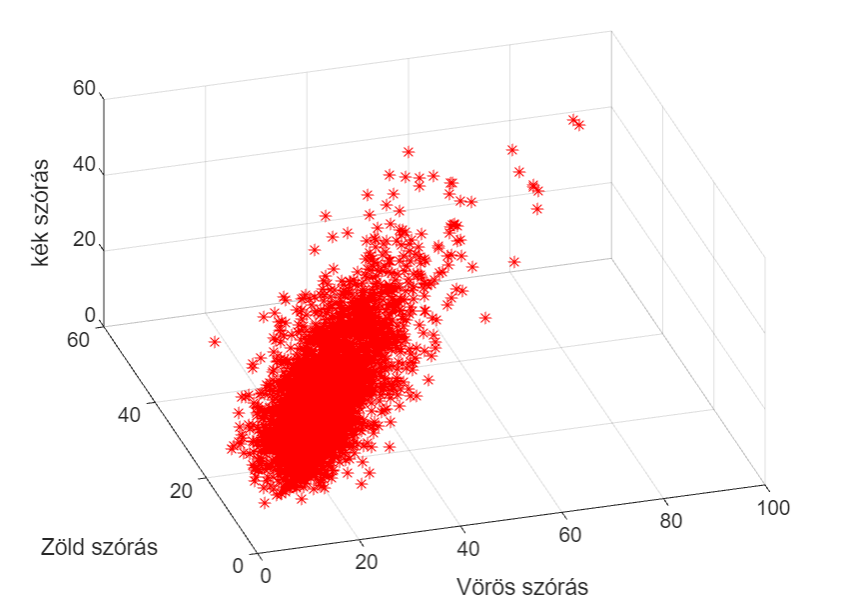 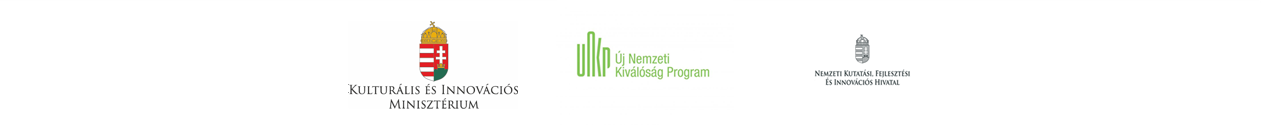 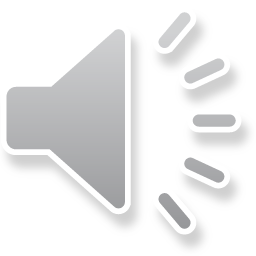 Mahalanobis távolság
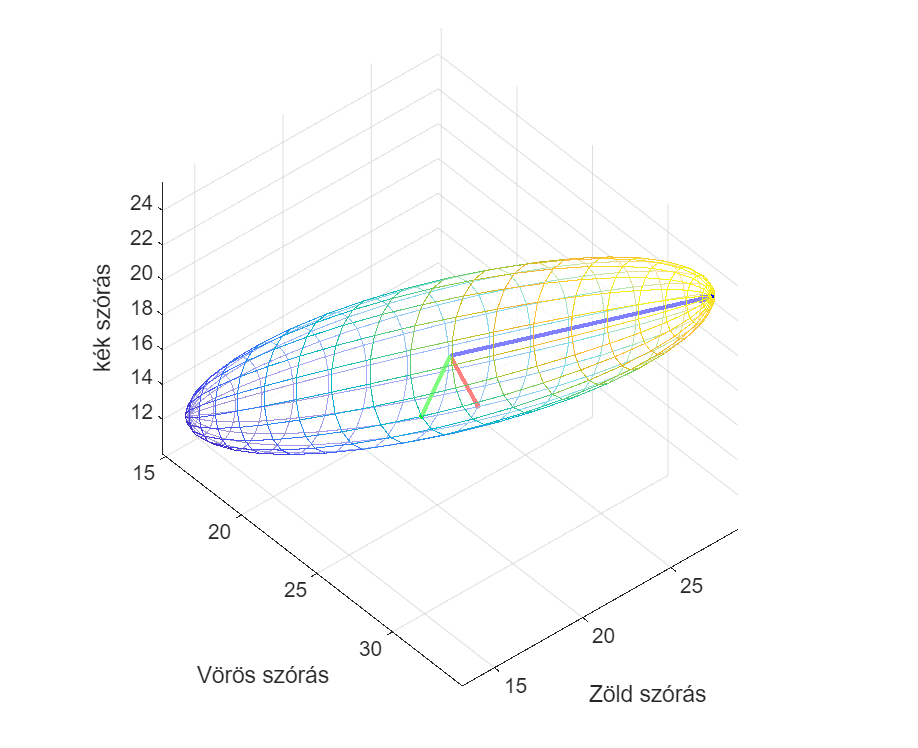 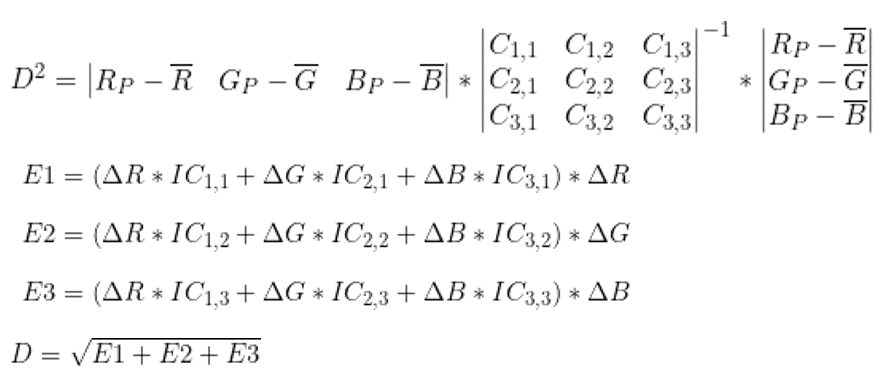 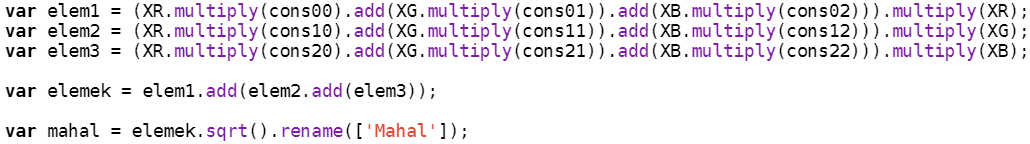 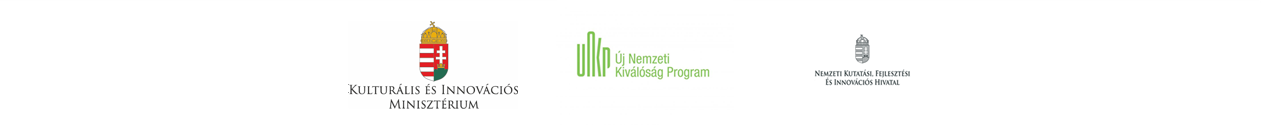 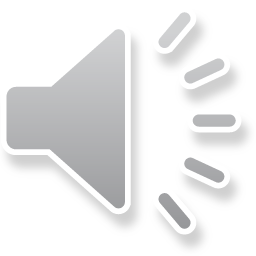 A számítások eredménye (3 sáv esetén)
Normál kép
Szórás kép
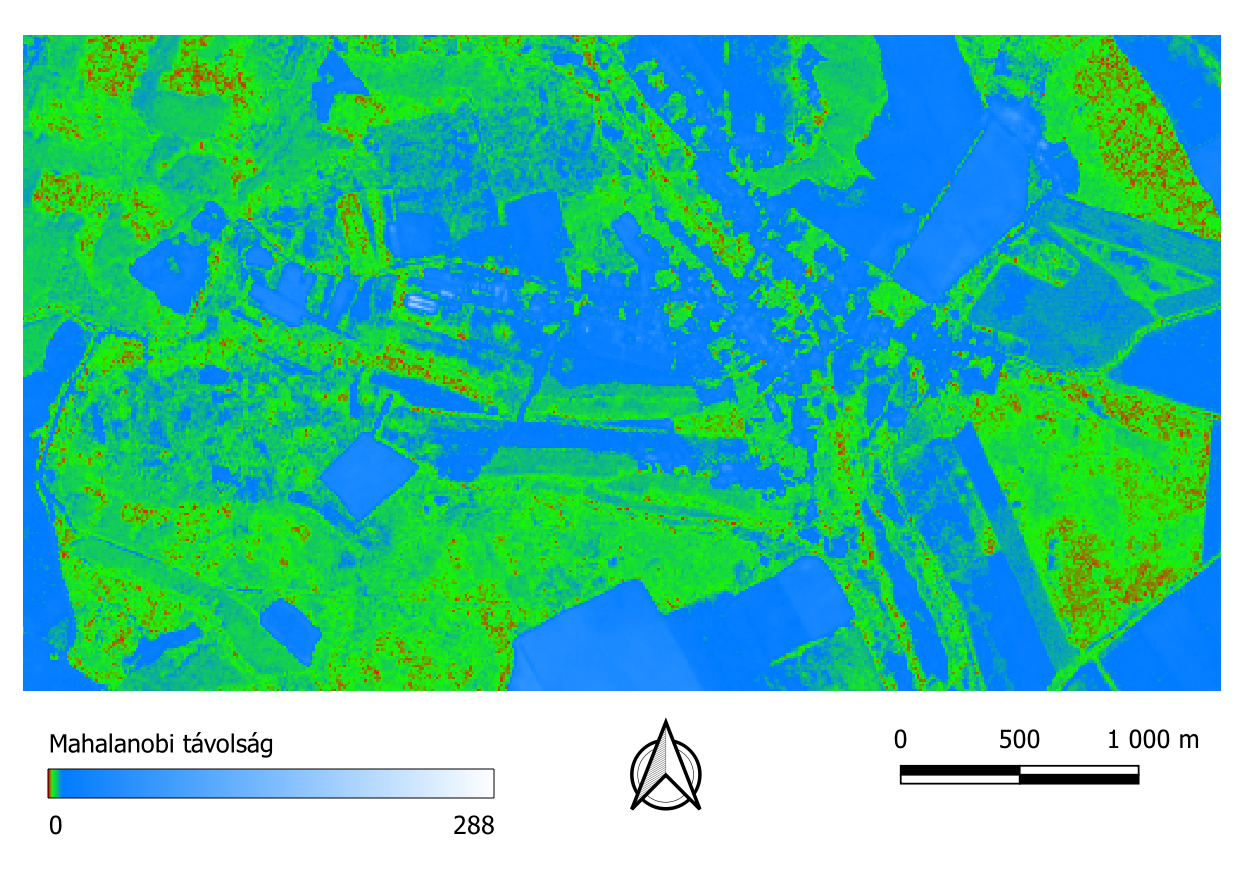 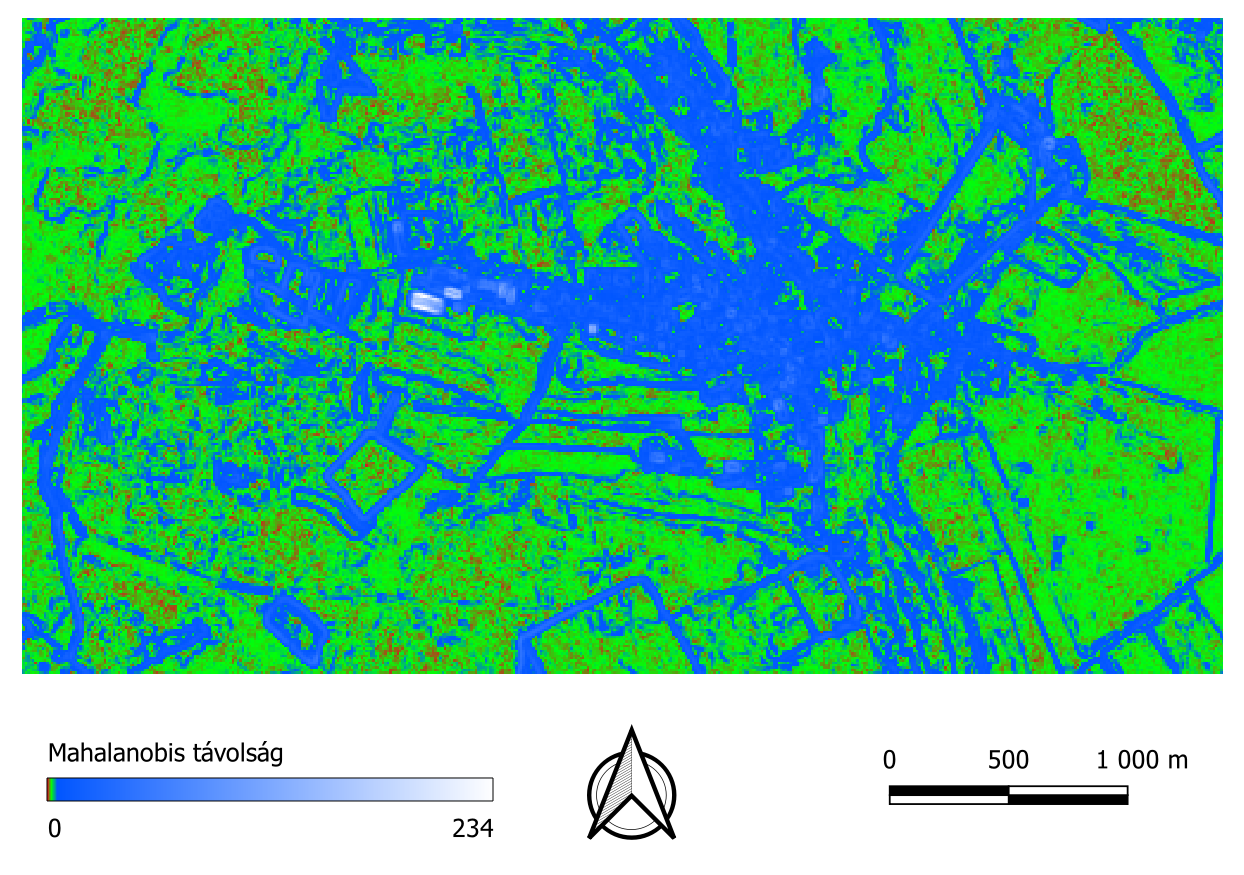 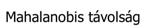 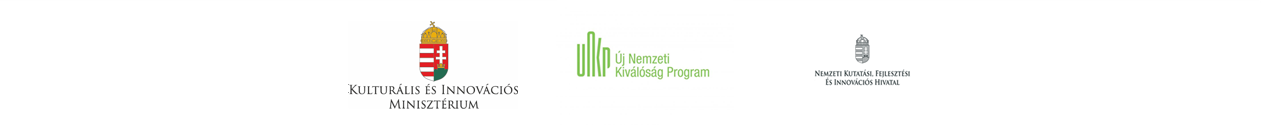 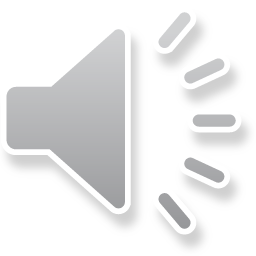 A számítások eredménye (13 sáv esetén)
Normál kép
Szórás kép
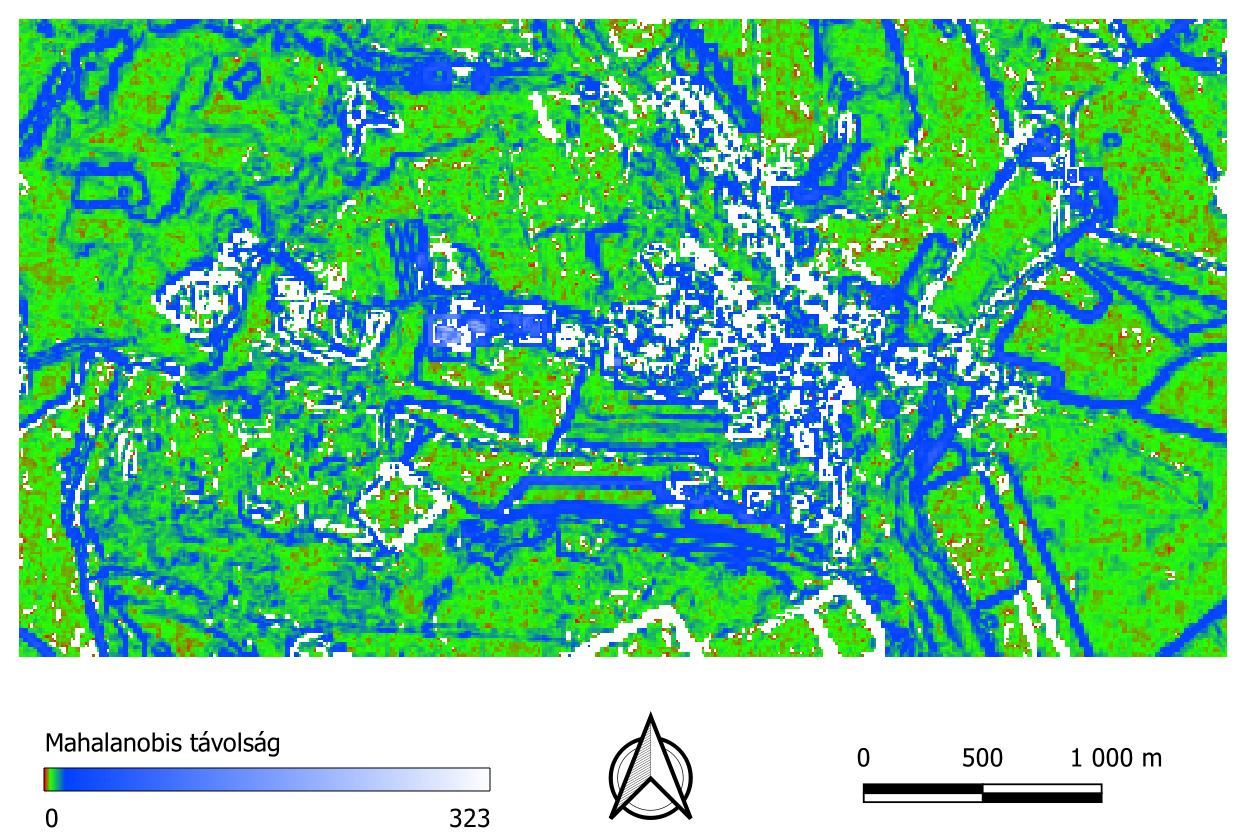 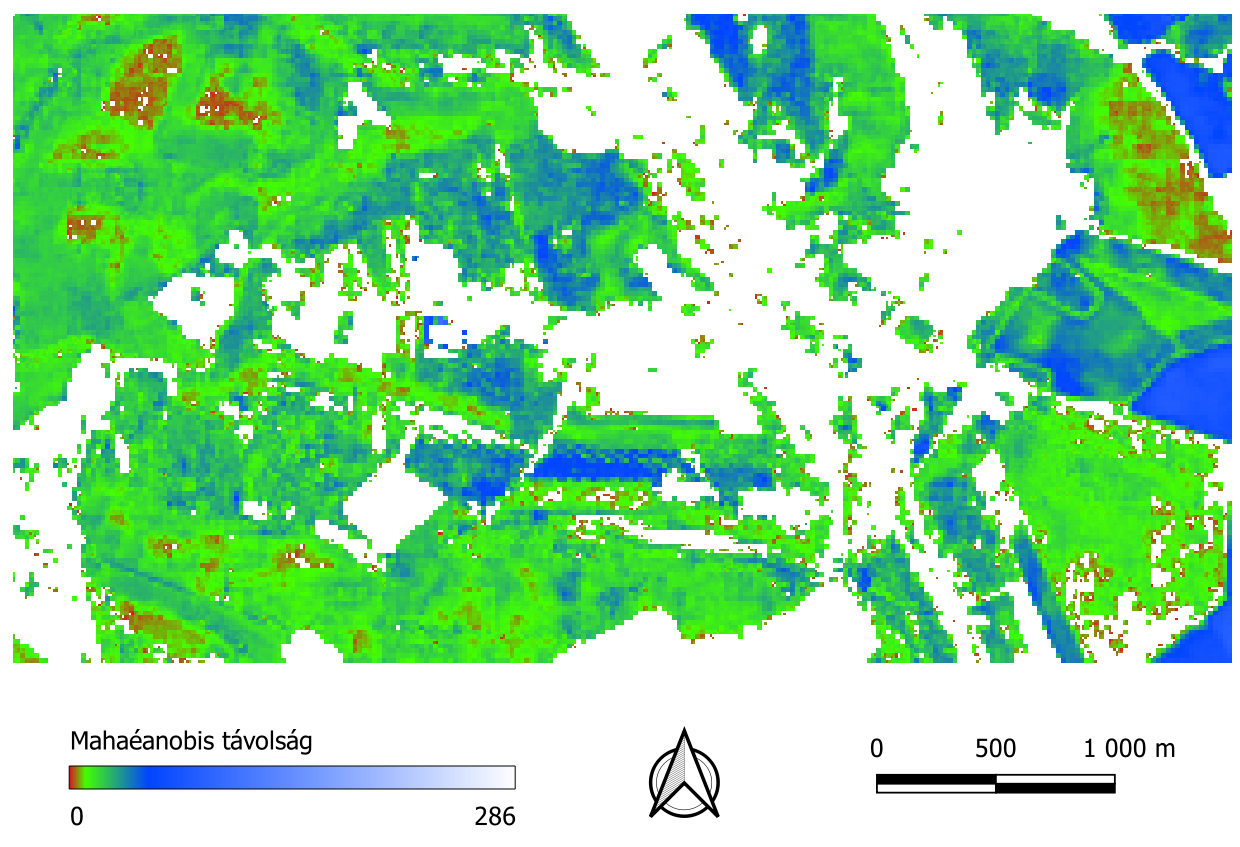 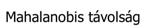 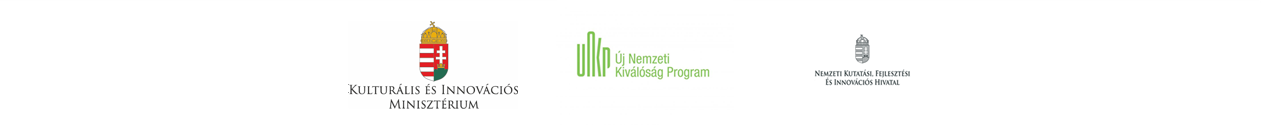 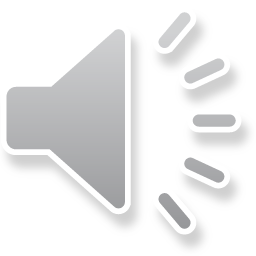 Konklúzió
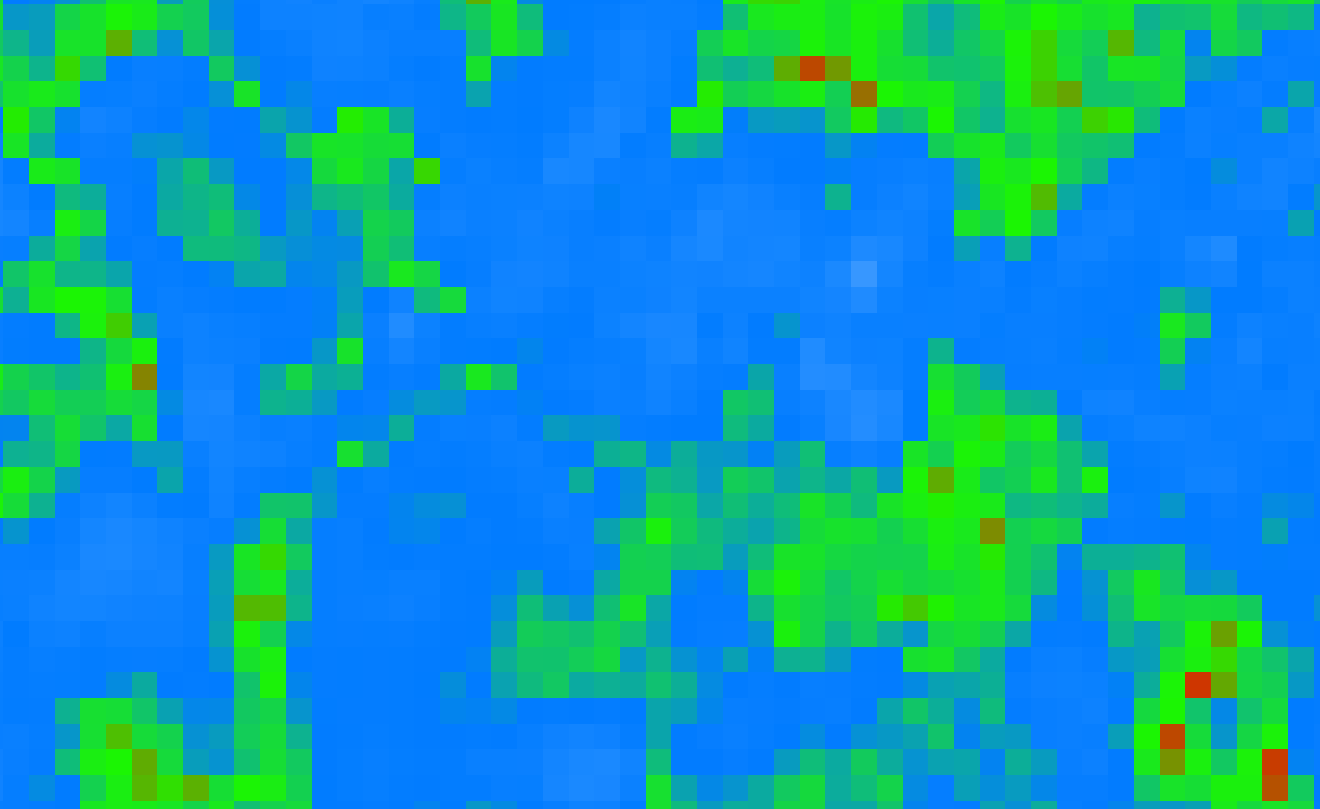 A Robinia Pseudoacacia faj kimutatására alkalmas módszer lehet a pixelek indexelése a Mahalanobis-távolság számításával.
Az indexelés szórványosan hibákat okoz, de nem befolyásolja jelentősen az elemzést.
A vizsgálatok azt mutatták, hogy felesleges szórásképek készítése, mivel alkalmazásuk nem vezet megfelelő kiértékeléshez, valamint az is megfigyelhető, hogy a túl sok sáv használata rontja az eredmények minőségét.
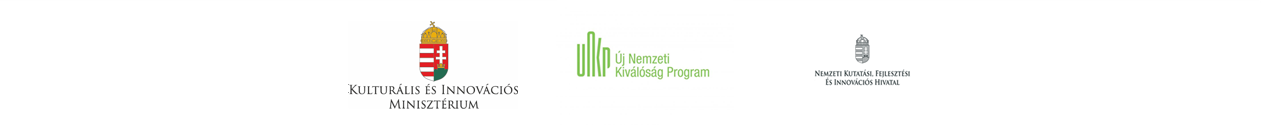 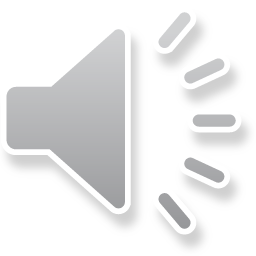 Köszönöm szépen a figyelmet!
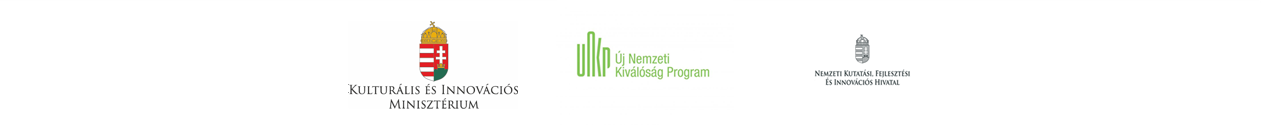 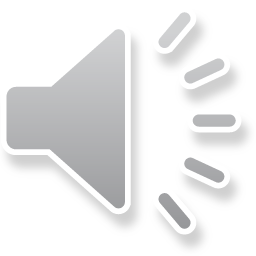